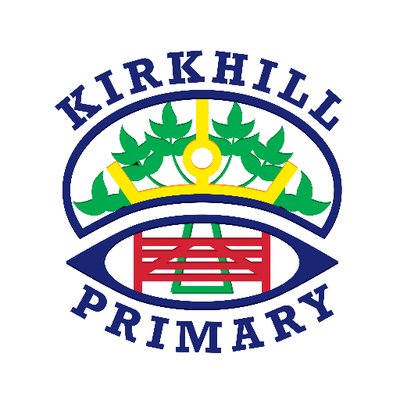 Meet The Teacher  
Kirkhill Primary School 
Thursday 5 September 2019
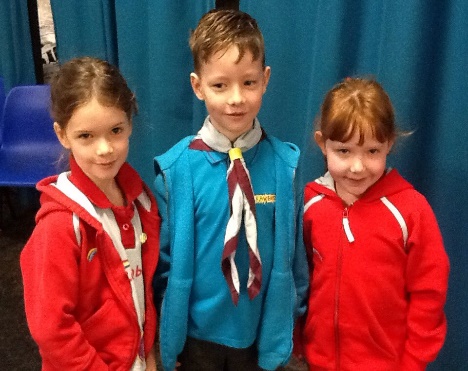 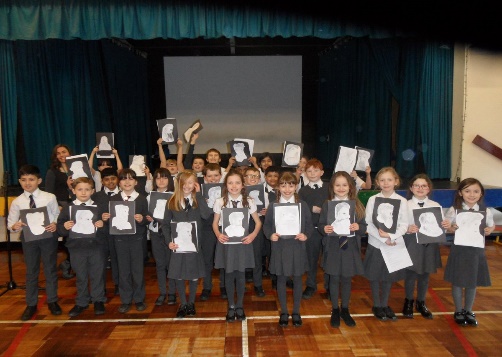 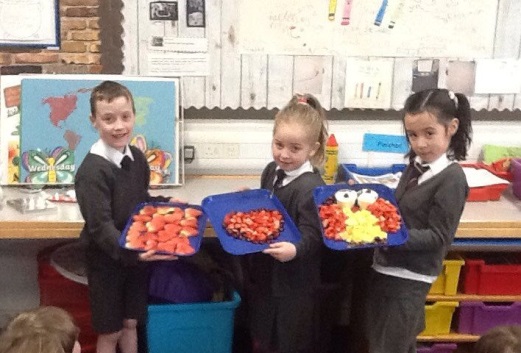 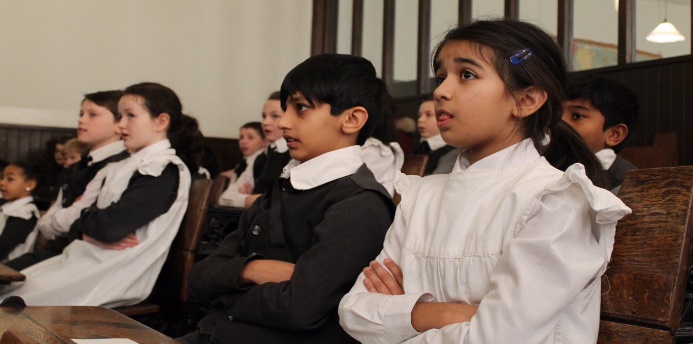 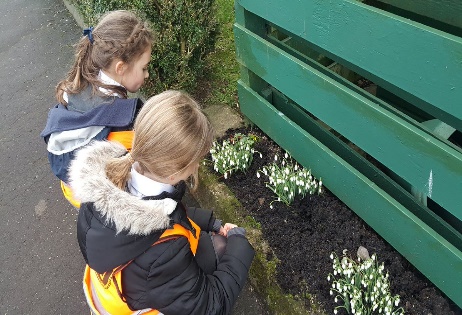 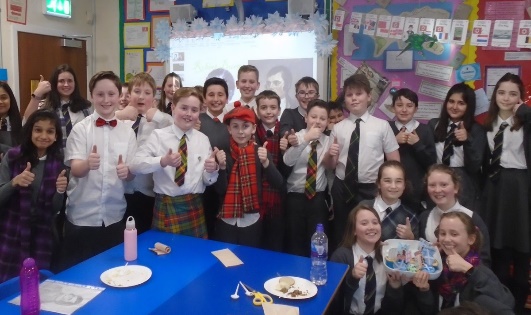 Everyone Attaining, Everyone Achieving through Excellent Experiences
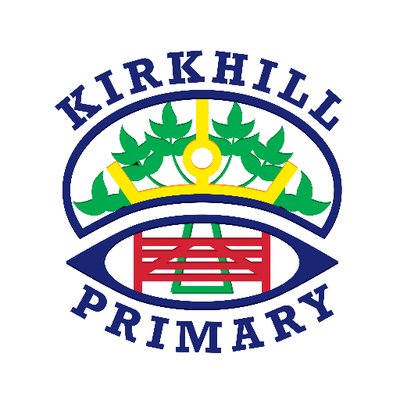 Our Revised Vision and Values
At Kirkhill we are #PROUD of our school community. Everyone is encouraged to be creative, strive for excellence and be inspired to attain, achieve and be their best.

At Kirkhill we are #PROUD and empowered to demonstrate our values of;
Perseverance
Resilience and Respect
Optimism
Unity
Diversity
Everyone Attaining, Everyone Achieving through Excellent Experiences
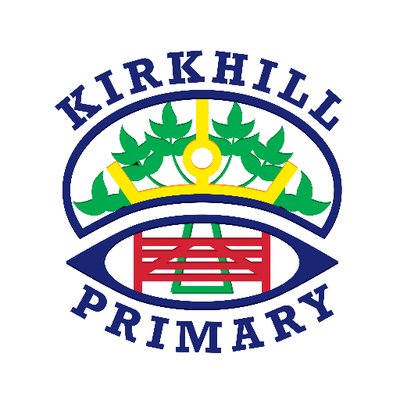 P6 Information
Class teachers – Mrs Horne & Mrs Jamieson
Music, R.M.E. and P.E. – Mrs O’Neill
Stage Contact – Mr Tyler
Everyone Attaining, Everyone Achieving through Excellent Experiences
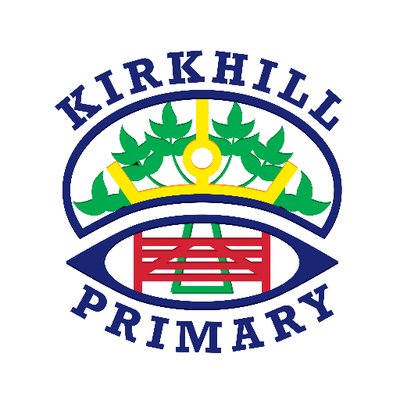 Literacy and English
Spelling – daily.  Assessment on Friday
Handwriting
Knowledge about Language (KAL)/ Grammar
Writing
Talking and listening
Everyone Attaining, Everyone Achieving through Excellent Experiences
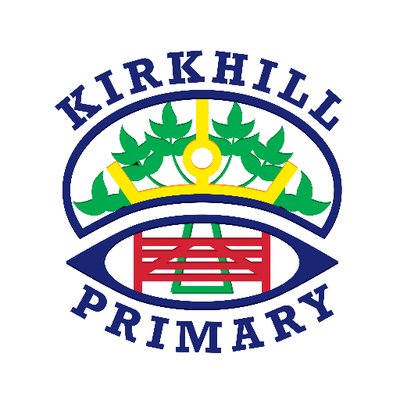 Numeracy and Mathematics
Interactive Oral Mental Mathematics 
Introducing the Lesson 
Direct Interactive Teaching 
The Plenary Session 
Games to reinforce learning
Online resources such as Education City
Everyone Attaining, Everyone Achieving through Excellent Experiences
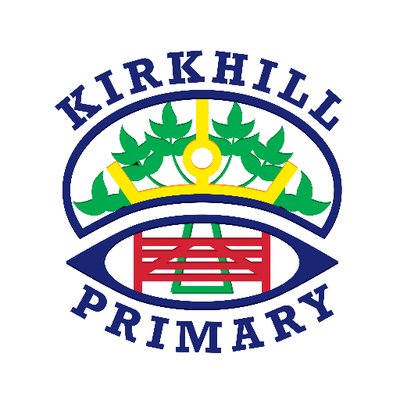 Health and Wellbeing
PE - Wednesday and Friday
Mental/Social/Emotional Health – Bounceback/Mindfulness
Weekly assembly – share achievements
GIRFEC
Everyone Attaining, Everyone Achieving through Excellent Experiences
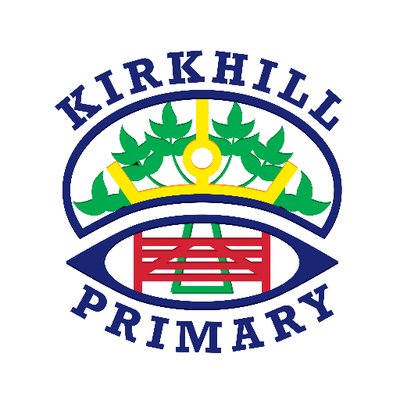 Other Curricular Areas
Social Studies – Natural Disasters
Science – Electrical circuits, chemical reactions
ICT – Internet safety , spreadsheets, coding
RME – Sikhism
Everyone Attaining, Everyone Achieving through Excellent Experiences
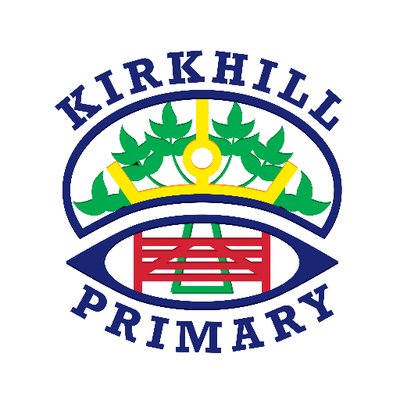 Homework
Spelling
Reading
Mental Maths
Other Research/Curricular Area
Everyone Attaining, Everyone Achieving through Excellent Experiences
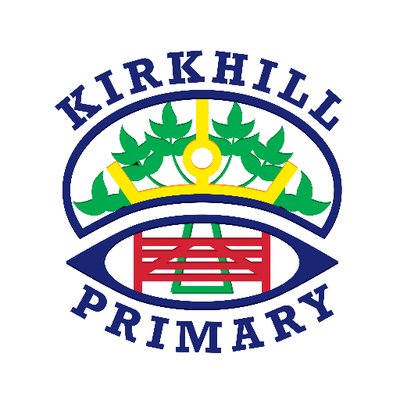 How you can help…
Please remind your child to:-
Prepare all homework to a high standard and ask an adult to check and sign homework
Undertake reading homework with an adult
Ensure they bring PE kit on correct days
Put homework into school bag
Return letters on time
Ensure they have all equipment e.g. pencils/reading glasses etc.
Ensure they have a full water bottle on arrival each morning
Everyone Attaining, Everyone Achieving through Excellent Experiences
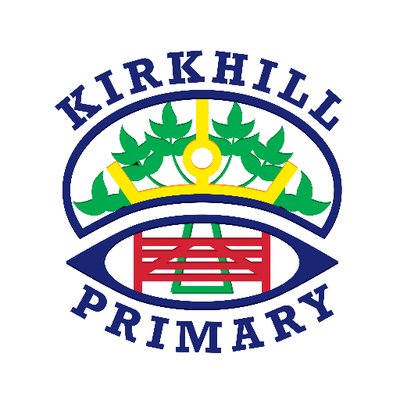 How Will We Keep You Informed?
Sharing our Learning 
Twitter @KirkhillPS
Class blogs
Termly overview
Snapshot jotters
Curricular events
Communication 
Twitter @KirkhillPS
Friday Bundle
Monthly newsletter
School website
Everyone Attaining, Everyone Achieving through Excellent Experiences